3GPP TSG-RAN WG4 Meeting #94-e	                                     R4-2002759
Electronic Meeting, Feb.24th – Mar.6th 2020
WF on MPR on S-SSB simulation assumptions and parameters
Agenda item: 8.4.4.1
Source: CATT,…
Background
In last RAN4#93 meetings and e-mail discussion, RAN4 discussed the general MPR simulation assumptions for NR V2X.
In RAN4#94e meeting, companies provide simulation evaluations to specify MPR requirements for S-SSB transmission but without aligned simulation assumptions.
MPR for S-SSB transmission
During RAN4#94e meeting, MPR for S-SSB as a sub-topic was discussed in the 1st round. Two options are derived to specify MPR for S-SSB transmission. 
Option1: Follow LTE V2X MPR for SSSS and follow NR Uu MPR for PSBCH and PSSS. 
Option2: RAN4 need MPR evaluation campaign for S-SSB transmission
Above two options will be further discussed in the 2nd round.
Way Forward
Companies are encouraged to provide comments for the following issues in the 2nd round discussion:
Whether LTE V2X or NR Uu requirements can be used for NR V2X S-SSB
RAN4 need to align the simulation assumptions for S-SSB transmission if not. The MPR requirements for S-SSB will be determined by simulation results.
Simulation assumptions
NR S-SSB structure for NCP is as follows based on RAN1 agreements.


Transmission power of S-PSS, S-SSS and PSBCH
Option 1: Same PSD
Option 2: The transmission power of S-PSS and S-SSS equals to that of PSBCH
MPR for S-PSS, S-SSS and PSBCH
Option 1: Same MPR for S-PSS, S-SSS and PSBCH
Option 2: Different MPRs for S-PSS, S-SSS and PSBCH
RAN4 could discuss simulation assumptions based on the above options.
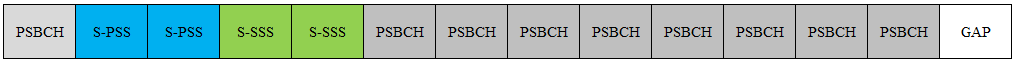 Reference
R4-2001215, Summary on E-mail discussion for NR V2X, LG Electronics
R4-2001085, [V2X] TP on S-SSB MPR requirements for NR V2X in band n47, Huawei, HiSilicon 
R4-2002685, Email discussion summary for RAN4#94e_#11_5G_V2X_NRSL_UE_TX, LG Electronics